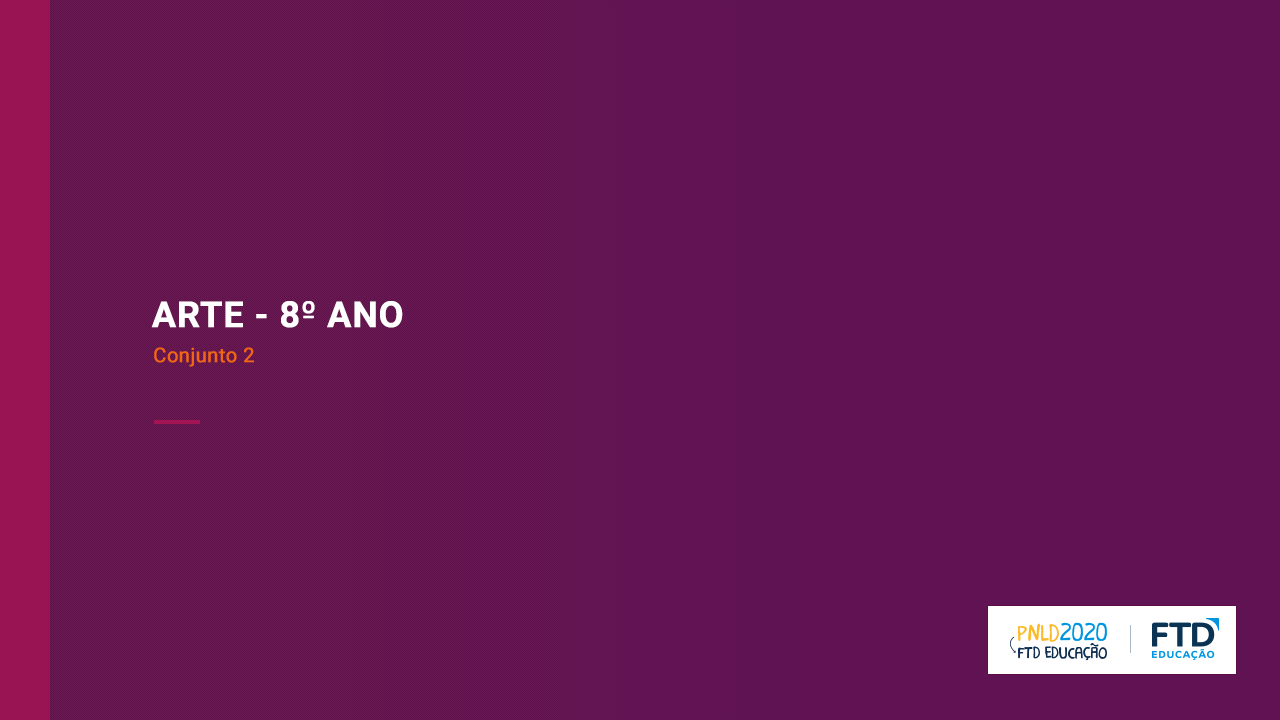 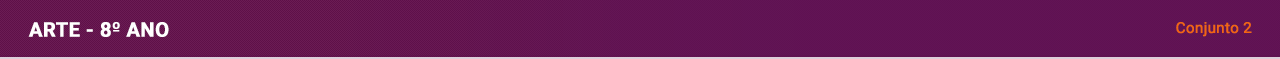 Unidade 1 – Capítulo 1
2
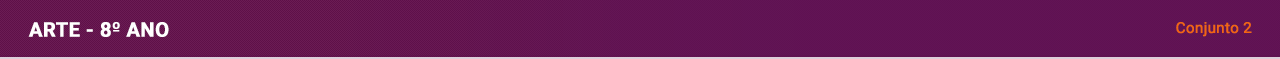 A cidade e suas artes
3
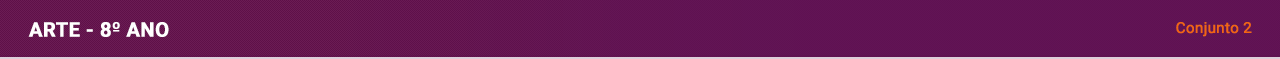 Os artistas de rua
Pode-se dizer que os artistas de rua realizam a democratização da Arte. Eles saíram dos teatros, dos museus e dos circos, e escolheram se apresentar em espaços abertos e de trânsito livre.
A arte que acontece nas ruas rompe a rotina da cidade.
4
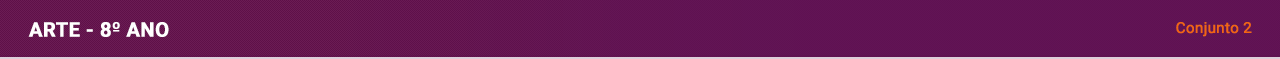 A performance
Nessa linguagem, os artistas não interpretam personagens e narrativas.
Eles criam intervenções artísticas que proponham uma nova experiência para o espectador.
Quando a performance ocorre no ambiente urbano, pode até mesmo causar situações incômodas para os espectadores. Assim, por meio de suas ações, o artista interfere diretamente na rotina dessas pessoas.
5
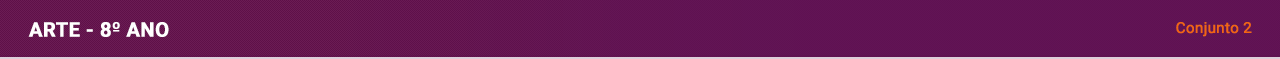 Quando os espaços se transformam
O Minhocão, uma pista elevada na cidade de São Paulo, já se tornou um espaço tradicional de arte de rua.
Nos dias de semana, essa via movimentada está repleta de carros. Mas, nos fins de semana, se transforma: o Minhocão é interditado pela prefeitura e os carros não podem passar.
O Minhocão se torna um lugar de práticas culturais e de lazer para toda a população.
6
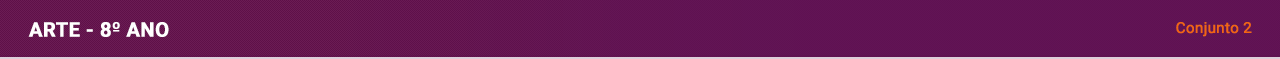 O teatro de rua
O nome que damos ao teatro encenado ao ar livre, fora dos edifícios teatrais convencionais, é teatro de rua.
O teatro de rua exige do artista uma boa capacidade  de interação com o público diversificado que transita pela cidade.
7
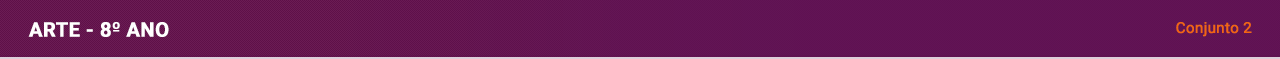 Uma tradição itinerante: o circo
O circo é uma manifestação artística coletiva itinerante, que está efetivamente ligada aos espaços públicos das cidades. Em toda cidade geralmente há um lugar onde os circos e suas lonas são erguidos.
8
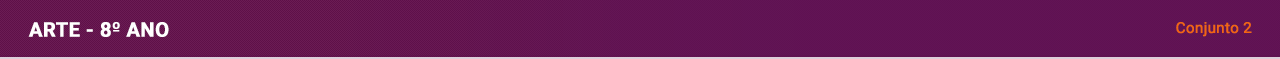 O ilusionista
O palhaço
O acrobata
O malabarista
A charanga
Profissionais que trabalham com a arte circense
9
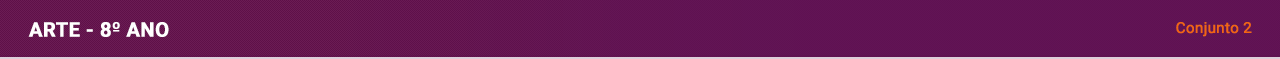 O circo e as mudanças tecnológicas
Atualmente, diversos espetáculos de circo utilizam tecnologia. Projeções, LEDs, aplicativos eletrônicos, telões que mostram diferentes ângulos da apresentação ao vivo, drones, hologramas e robôs são alguns recursos tecnológicos que criam efeitos impressionantes nas apresentações circenses, permitindo, muitas vezes, a interação do público.
10
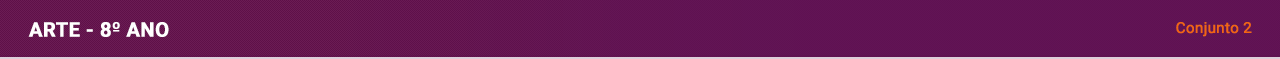 Unidade 1 – Capítulo 2
11
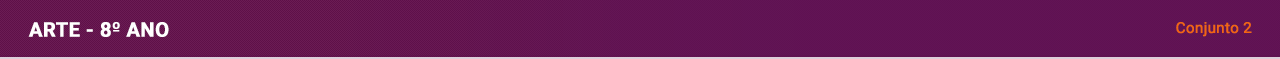 O hip-hop
Criado na década de 
1970 no Bronx, um bairro
da periferia de Nova York, 
o hip-hop surgiu das trocas culturais entre jovens afrodescendentes estadunidenses, jamaicanos              e porto-riquenhos.
Desde o início, o hip-hop teve uma forte função de denúncia social, falando dos problemas relacionados
à vida nas periferias, ao racismo etc.
12
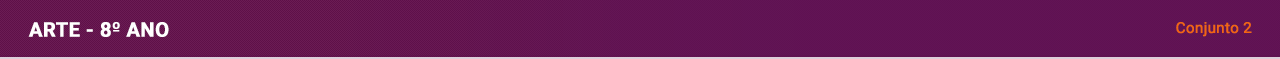 Os quatro elementos do hip-hop
13
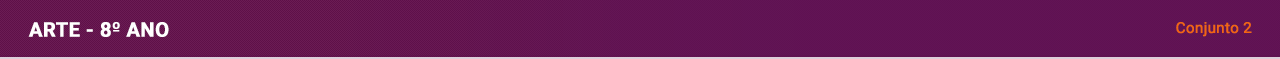 O DJ monta as bases
Entre os artistas do hip-hop, os DJs tiveram grande importância histórica. Nos Estados Unidos, O DJ Afrika Bambaataa (1957-), por exemplo, foi quem estabeleceu a união dos quatro elementos para formar a cultura do hip-hop.
14
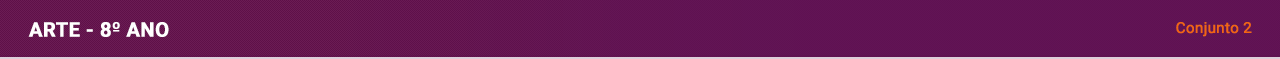 O break
O break dancing é um estilo de dança que apresenta movimentos muitas vezes acrobáticos. As danças podem adquirir um caráter de competição e, nessas “batalhas”, os dançarinos se enfrentam, demonstrando destreza em passos ágeis, velozes, com paradas e giros diversos.
15
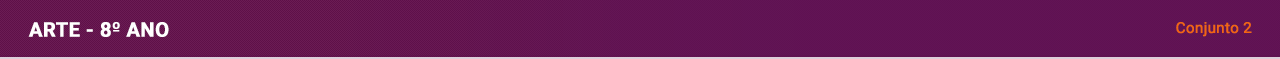 O hip-hop no Brasil
A cena hip-hop do Brasil é bastante consolidada, apresentando inúmeros artistas e grupos importantes e consagrados. Esses grupos geralmente se posicionam contra toda forma de opressão, principalmente o racismo, a pobreza e a violência contra os jovens das periferias.
Entre os brasileiros poderíamos destacar grupos como os Racionais MCs e Facção Central, e rappers como Sabotage, MV Bill, Thaíde e DJ Hum. Da nova geração, podemos citar nomes como Criolo, Rael da Rima e Emicida.
16
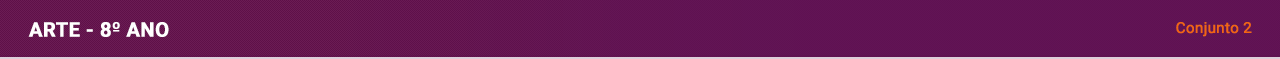 O grafite e as cores das ruas
Uma das manifestações mais conhecidas de toda a arte urbana é o grafite. Os grafiteiros desenvolvem estilos próprios e pintam imagens que contêm referências diversas. Além disso, fazem denúncias, levantam debates ou simplesmente deixam suas marcas pela cidade.
17
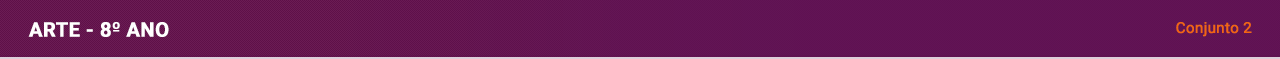 Pintura e rebeldia
Jean-Michel Basquiat
foi um artista grafiteiro de Nova York. Na década de 1970, criou uma linguagem visual inovadora, misturando palavras e figuras.
Além dos muros da cidade, Basquiat também
pintou telas, levando sua arte urbana para dentro das galerias.
18
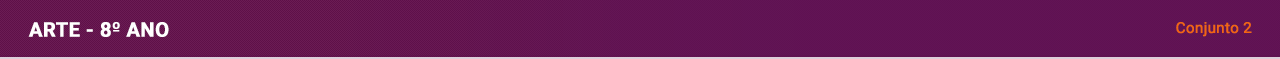 Uma cultura global: o grafite sul-africano
O grafite é uma manifestação artística que acontece em diversos países do mundo. No continente africano, muitos grafiteiros exploram questões políticas e sua identidade cultural. Na África do Sul, por exemplo, essa arte é muito bem representada por artistas como Faith XLVII e Falko One.
19